Муниципальное казенное общеобразовательное учреждение
средняя общеобразовательная школа с. Айлино
Классный час
Экологический марафон
Разработал и провёл: 
Педагог-организатор
Донкова Елена Павловна
2013 год
Цель:  Формирование у учащихся бережного отношения к природе, любви к малой родине, практическое использование полученных знаний.

 
Задачи:
образовательная:  сформировать у учащихся знания по  экологии, теоретическом и практическом значении экологических знаний для человека;
воспитательная: побудить их к чуткому, бережному отношению к живой природе, привить любовь к родному краю;  воспитать культуры правильного поведения в природе;  воспитать  культуру общения;
развивающая: развивать творческие способности  школьников, умение работать в группах, способствовать развитию памяти, внимания, ассоциативного и логического мышления, расширению словарного запаса и кругозора.
воздух
Вода
Окружающая среда
Животный мир
Растительный мир
Радиация
Отходы
Воздух
Вопрос 1
Назовите количество выбросов в г. Сатка
Ответ:
Количество выбросов в Сатке:
 Комбинат Магнезит 20,690 тыс. тонн
+ Группа Магнезит 7, 625 тыс. тонн
Всего: 28, 315 тыс. тонн
Вопрос 2
Исходя из данных таблицы перечислите 5 наиболее неблагополучных городов Челябинской области.
Ответ:
Магнитогорск,
 Челябинск,  
Троицк, 
Уфалей,
Южноуральск
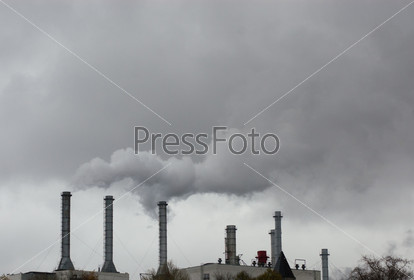 Вода
Представьте такую ситуацию: вы в туристическом походе и у вас закончились запасы воды. Поблизости есть только река. Но вода в реке непригодна для питья. 
    Как вы решите проблему питьевой воды?
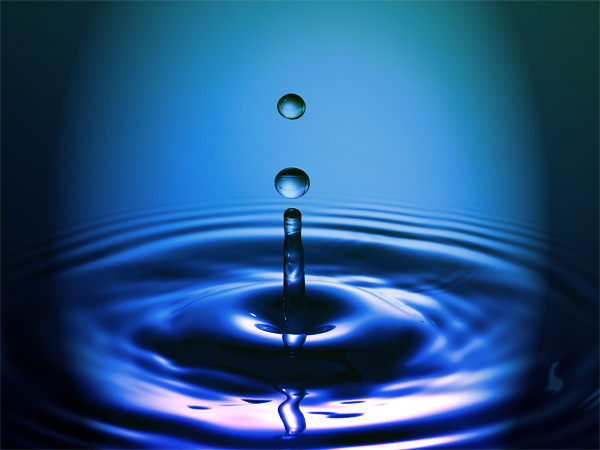 Очистка воды
От растворенных в воде примесей воду можно очистить при помощи фильтра, сделанного из подручных материалов.
От микробов воду избавит кипячение.
Вопрос:
На иллюстрациях вы видели последствия явления, которое оказывает негативное воздействие на  здоровье человека, животных, растений.
  Назовите  это явление?
Ответ:
Радиация
Отходы
Отходы
Вопрос:
Сколько мусора в среднем накапливается в год от одного жителя города?
А.  50 – 100 кг.
Б.  100 – 600 кг.
В.  10 - 50 кг.
Г.   600 - 1000 кг.
Ответ:
Б. 100 – 600 кг.
Практическое задание
Выполнить из пластилина  модель  урны,  мусорного контейнера.  Модель должна быть удобной, практичной, необычной по виду, чтобы у окружающих возникало желание выбросить мусор именно в этот контейнер.
Растительный и животный мир
1. Какое растение не относится к так называемым «взломщикам асфальта»?
А. Одуванчик лекарственный.
Б. Подорожник большой.
В. Марь белая.
Г. Пырей ползучий.
Ответ:
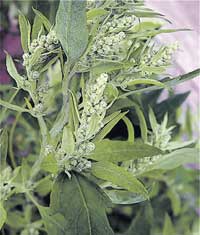 В. Марь белая.
2.  Какие ветки в городе у деревьев лишние?
Ответ:
В городе у деревьев нет лишних веток, т.к. все они выполняют звукоизоляционную и пылеулавливающую функции.
3. Одним  из лучших пылеуловителей является:
А. Тополь.Б. Вяз.В. Берёза пушистая.Г. Ива плакучая
Ответ:
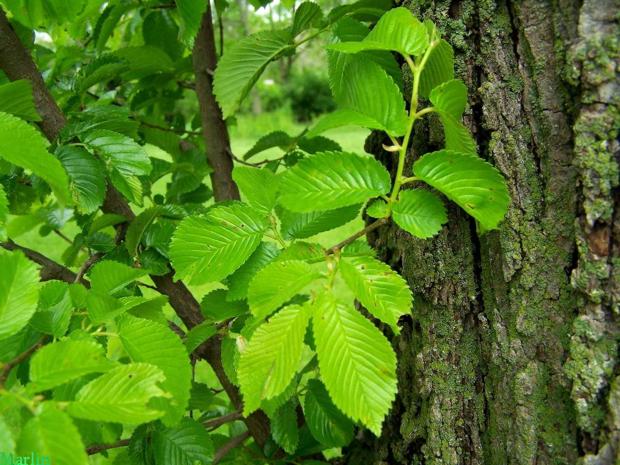 Б. Вяз
4. Какие причины вызывают исчезновение  видов животных?
Ответ:
Разрушение мест обитания, чрезмерная добыча, влияние вселённых видов, действие природных факторов, беспокойство.
5. Почему нельзя шуметь в лесу?
Ответ:
Потревоженные птицы и звери покидают свои места, молодняк разбегается, а потом, не найдя родителей, гибнет
6. Что Вы предложите сделать ребенку, увидевшему гнездо с яйцами и птенцами?
Ответ:
Надо осторожно отойти, чтобы насиживающая птица смогла быстро вернуться к гнезду.
7. Какова роль муравейников в лесу?
Ответ:
Один большой муравейник охраняет 1 га леса от насекомых, большинство которых – вредители.
8. Почему нельзя мыть автомобили на берегу водоёма?
Ответ:
5 граммов  бензина и других нефтепродуктов затягивают тонкой пленкой 50м² водной поверхности и нарушают жизнь обитателей водоёма.
9. Как можно сохранить жизнь взрослого (50-80 лет) дерева?
Ответ:
Собрать 60 кг макулатуры.
10.  Из древесины изготавливают мочало, из коры – лыко. В плодах этого дерева содержится масло, в листьях много витаминов А и С, но наиболее оно знаменито медом, который производят пчелы, посещающие цветки этого дерева. Что это за дерево?
Ответ:
Липа
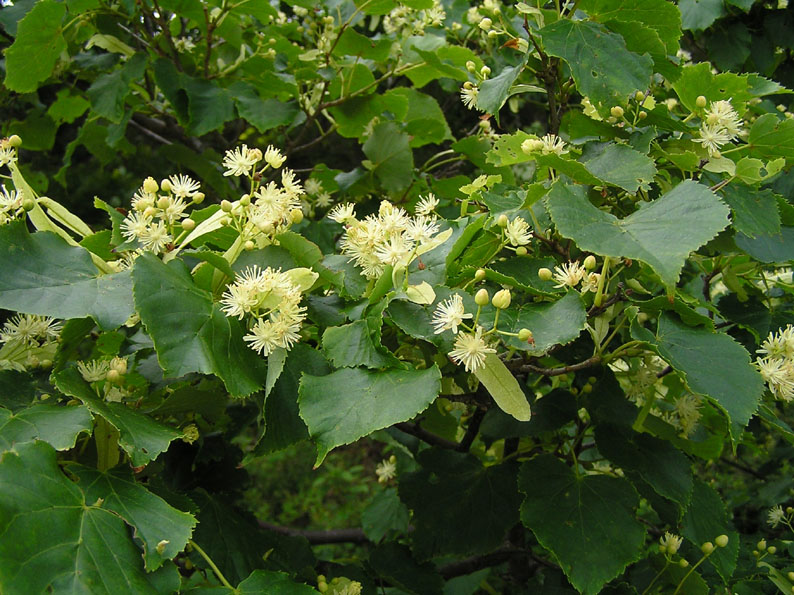 11.   Корни это дерева в 12 раз длиннее, чем у ели, в 24 раза длиннее, чем у пихты. Поэтому они хорошо удерживают почву. С латинского его название “пинус”, что означает “ скала ”. Очень любит свет.
Ответ:
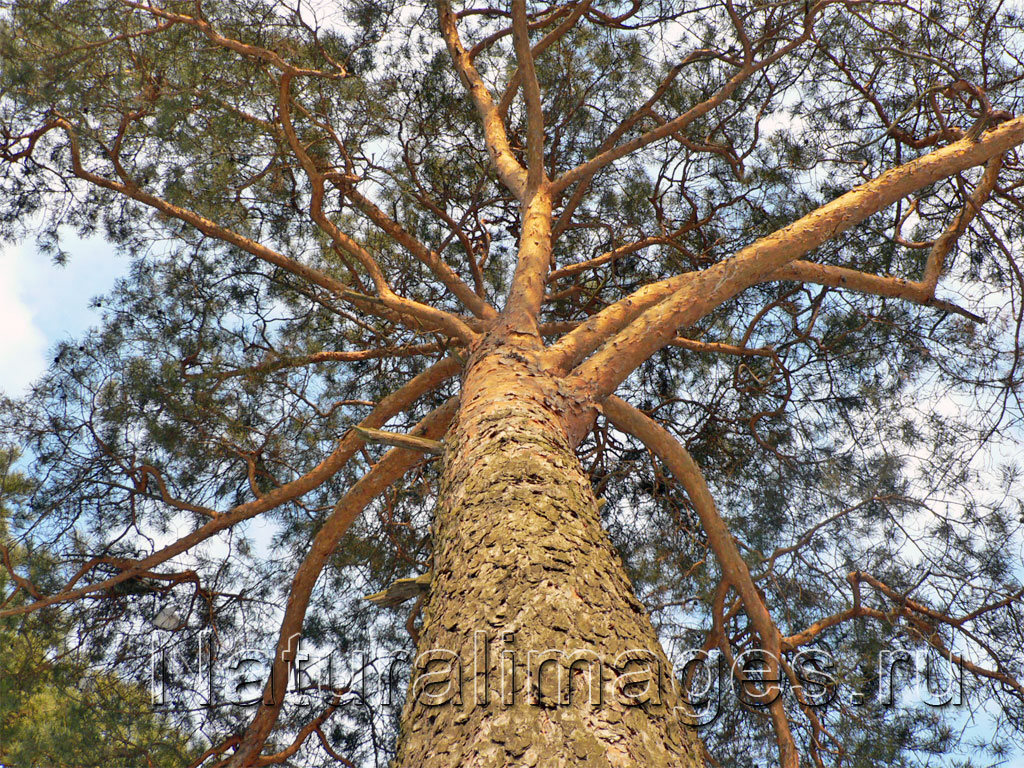 Сосна
12. Она съедает за ночь 7-8 мышей. Только одна семья таких птиц  уничтожает за год 10 тысяч мышей и полёвок и этим спасает 10 тонн зерна.
Ответ:
Сова
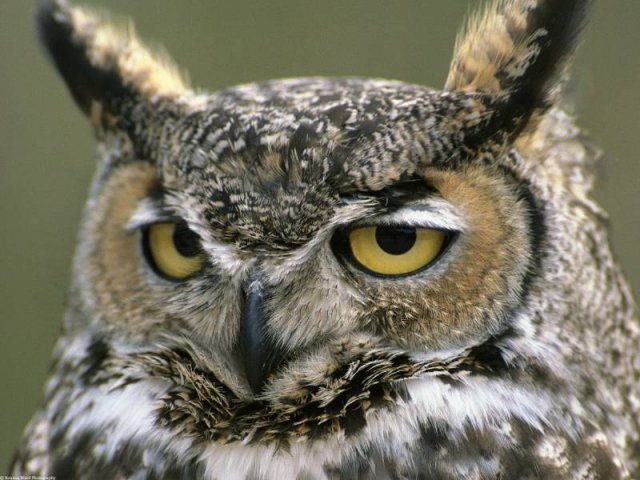 Экологический календарь
с помощью стрелок правильно соедините содержание первого и второго столбика
Ответ:
22 марта – Всемирный день воды;1 апреля – Международный день птиц;22 апреля – Международный день ЗЕМЛИ;5 июня – всемирный день охраны      окружающей среды;4 октября – Всемирный день животных.
Синквейн
Синквейн – пятистишие, короткая нерифмованная поэма. Как писать:

1-я строка - одно существительное, обозначающее тему.
2-я строка – два прилагательных, раскрывающих тему.
3-я строка – три глагола, описывающих действие.
4-я строка- фраза, при помощи которой автор высказывает свое отношение к теме (не более 4-х слов).
5-я строка -  одно слово, которое является интерпретацией темы
Примеры синквейна:
Природа.
Животворящая, хрупкая.
Живёт, борется, страдает.
Человек! Сохрани свою землю!
Жизнь…
Человек.
Умный, сильный.
Ест, спит, наслаждается.
Скоро грянет гром!
Не опоздай!
Спасибо за игру!